UNIT 9
Are You Safe Today?
教学步骤
Procedures
1
Opening up
Discussion
Conclusion
Homework
2
3
4
Opening up
Discussion
Conclusion
Homework
Where might these signs be placed？
What are these signs intended to warn against?
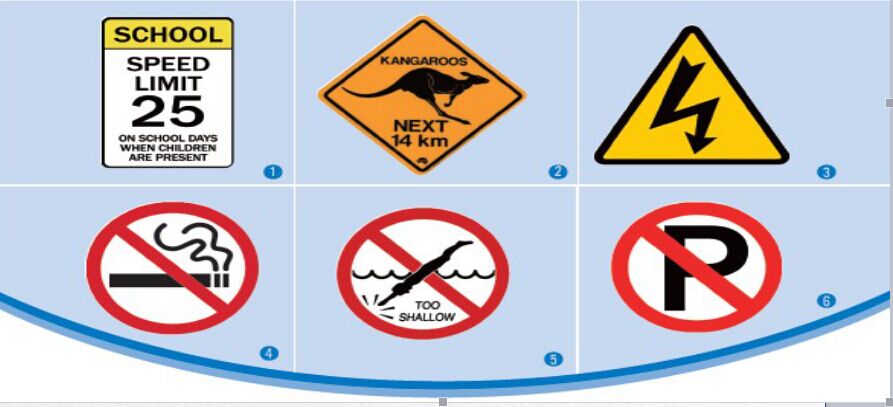 Opening up
Discussion
Conclusion
Homework
For reference:
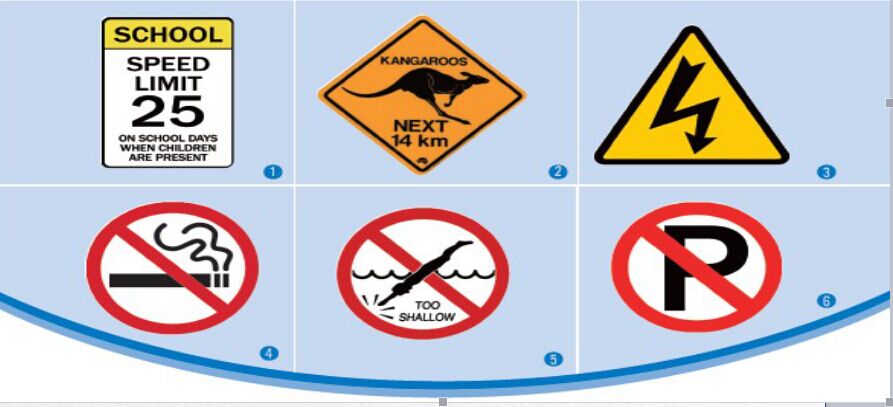 Picture 1: in the school
Picture 2: by the road
Picture 3: near electric devices
Picture 4: in public buildings
Picture 5: at the pool or lake
Picture 6: some place that forbids parking
勿以恶小而为之  遵纪守法很重要
Opening up
Discussion
Conclusion
Homework
What happens in the each of the following pictures?
Why?
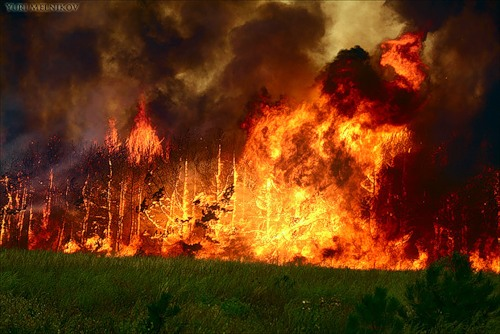 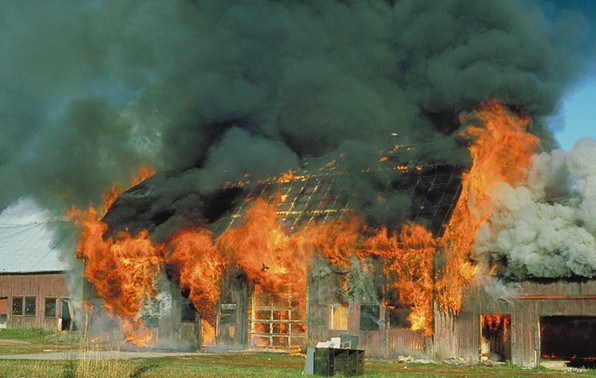 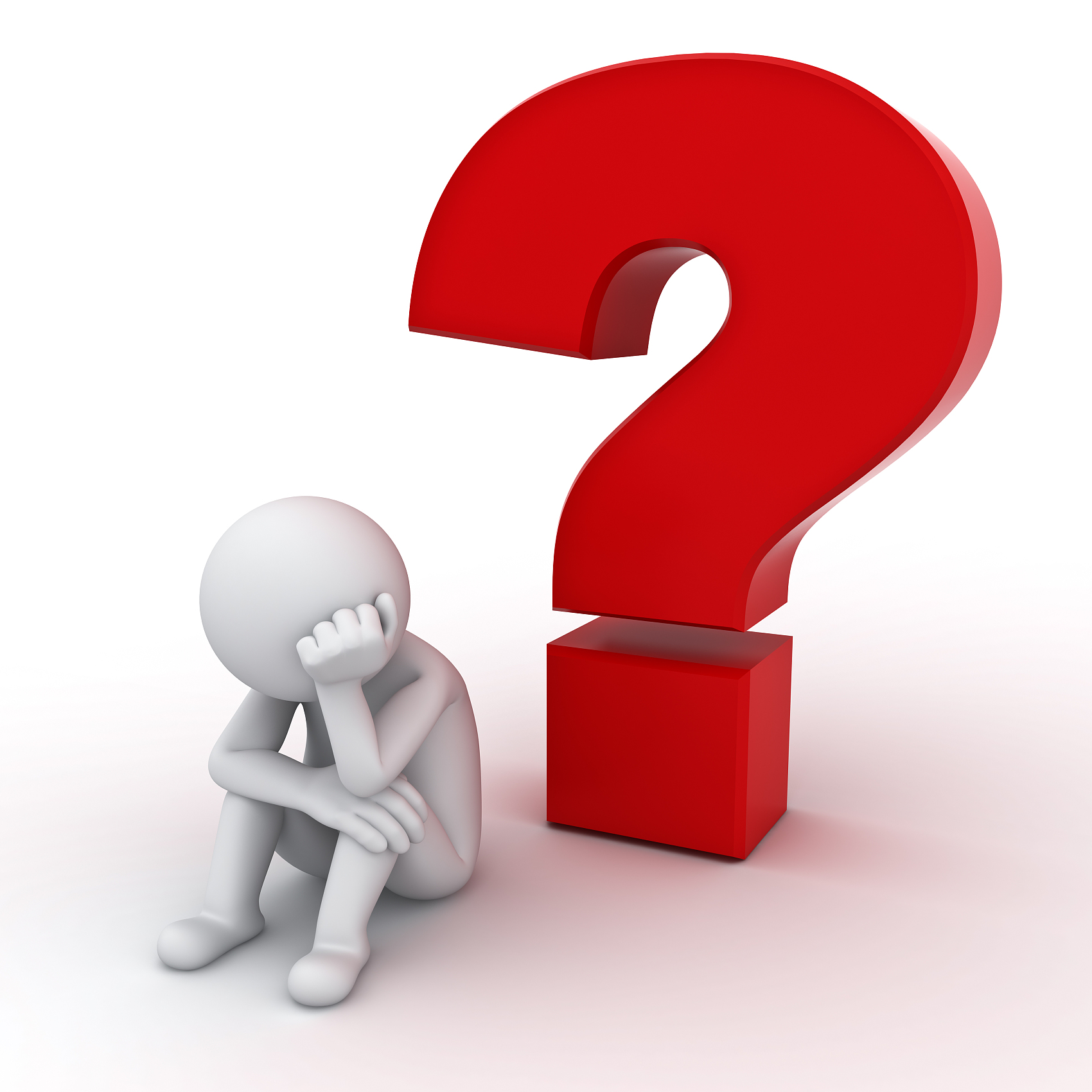 Opening up
Discussion
Conclusion
Homework
Work in groups and identify causes of fires .
￭ cigarette butts everywhere
￭ inflammable meterials and products
￭ electric appliances running over-capacity
￭ wiring faults
恶小而为之?
Opening up
Discussion
Conclusion
Homework
Work in groups and identify causes of fires.
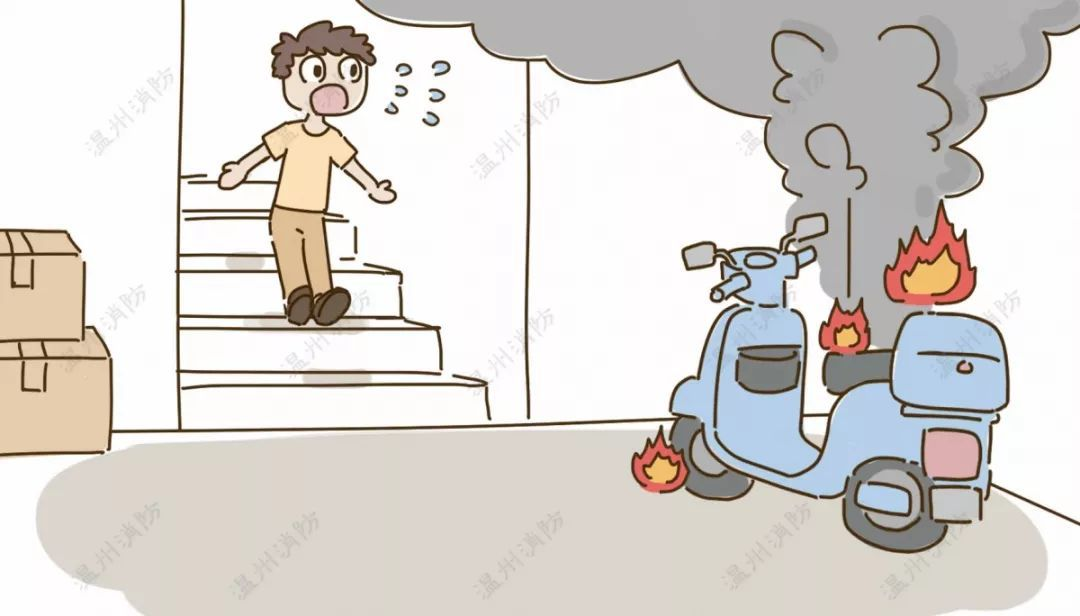 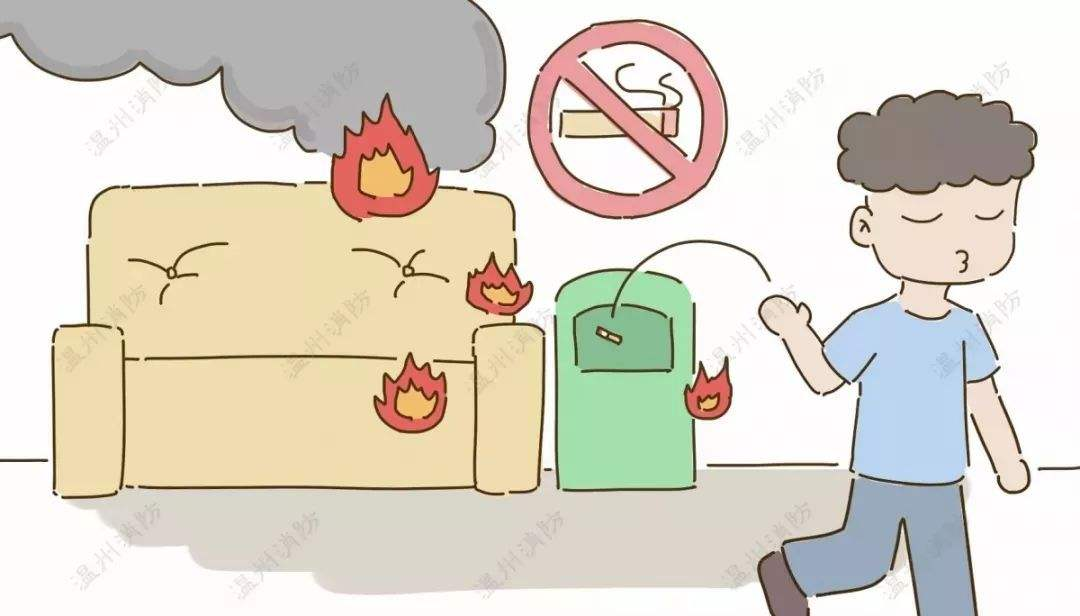 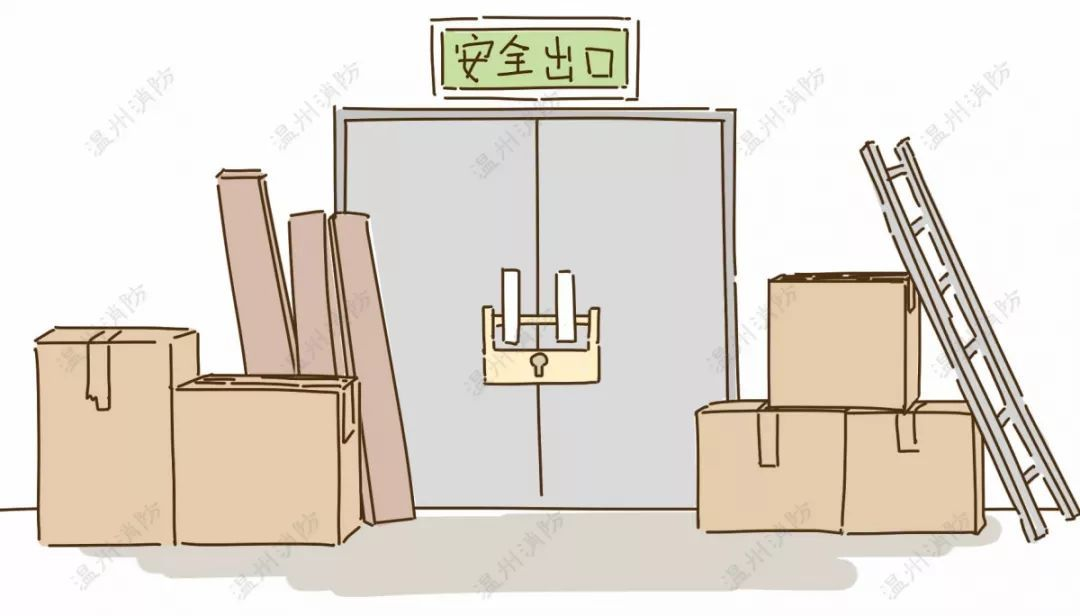 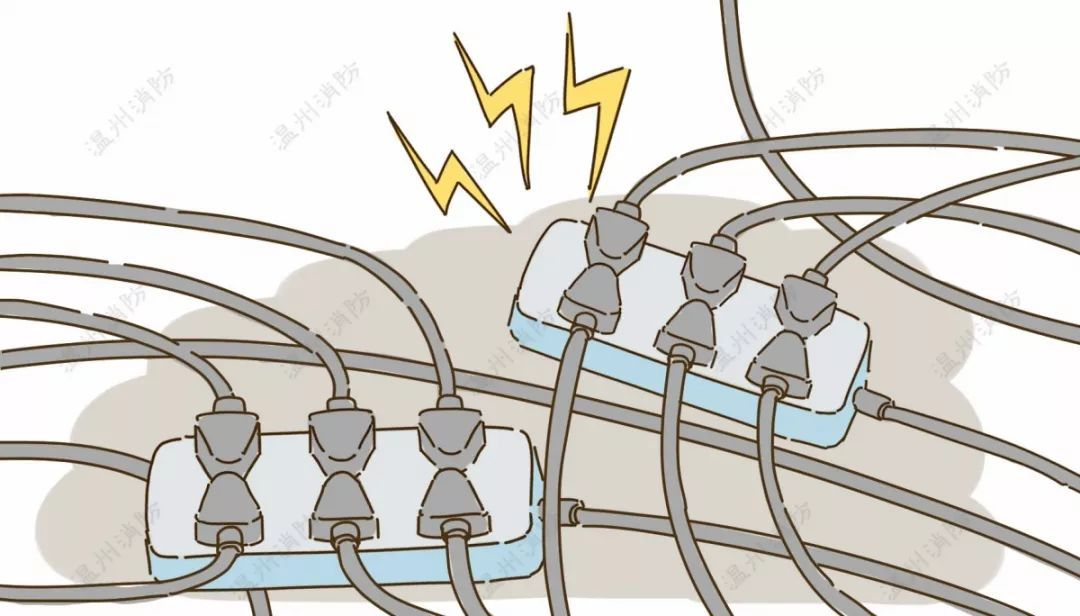 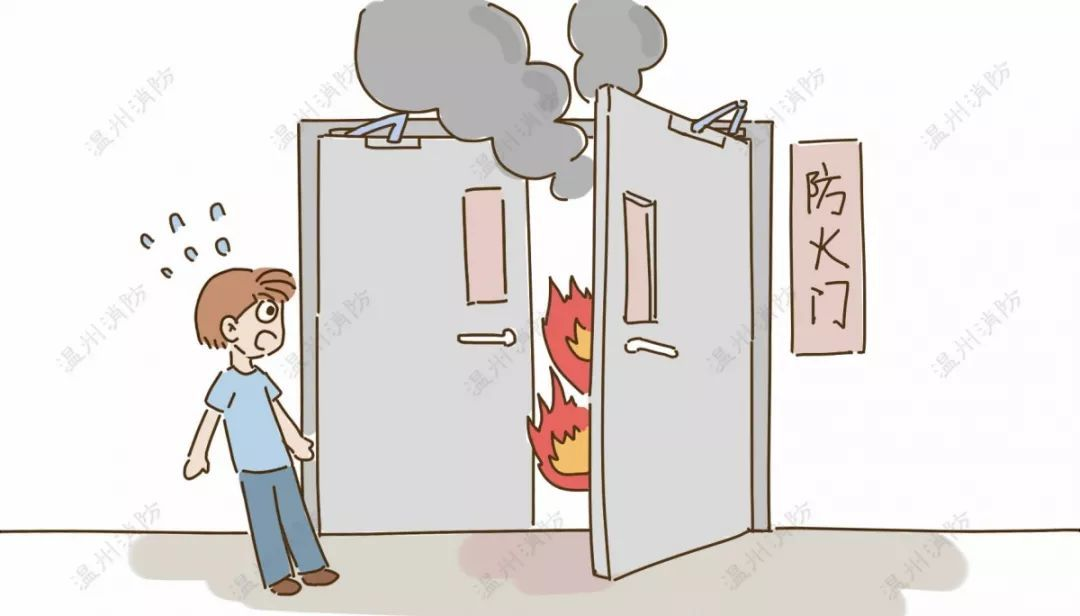 恶小而为之?
Opening up
Discussion
Conclusion
Homework
要加强思想道德修养，自觉弘扬爱国主义、集体主义、社会主义思想，积极倡导社会公德、职业道德、家庭美德。要牢记‘从善如登，从恶如崩’的道理  。
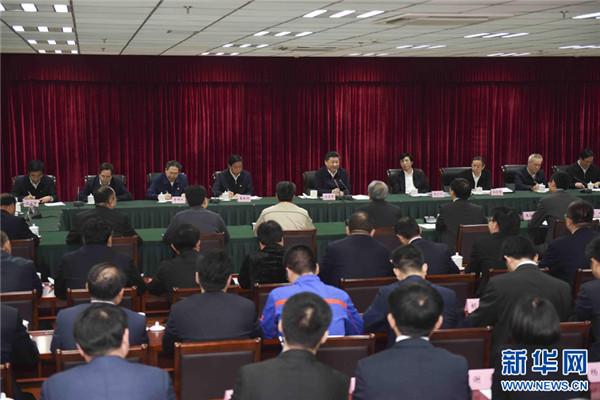 西方：No act of kindness, no matter how small, is ever wasted. ---Aesop 伊索
2016年4月26日
中国：勿以恶小而为之，勿以善小而不为。
Opening up
Viewing
Practicing
Homework
Homework
Homework 课后任务
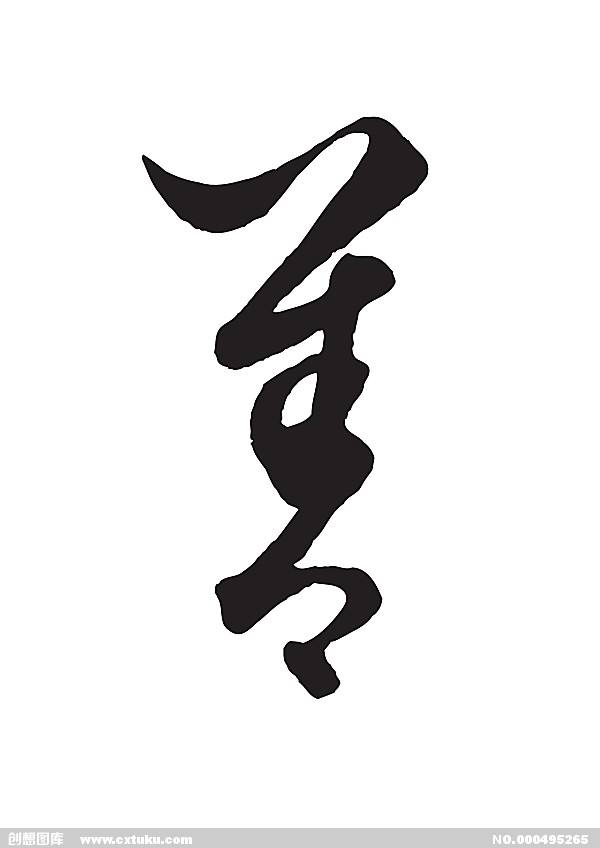 Prepare a talk for next class:
How to pass on kindness to others in your daily life?
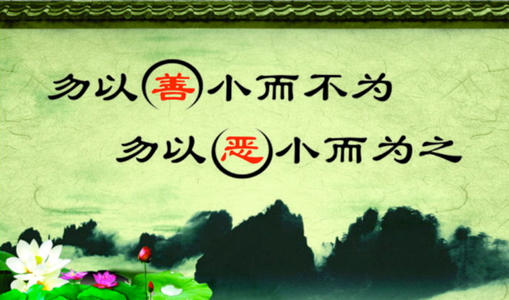 Opening up
Discussion
Conclusion
Homework
Homework
Homework 课后任务
Prepare a talk for next class:
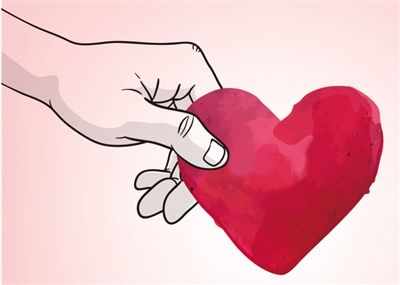 A small act of kindness can 
make a big difference.
Opening up
Viewing
Practicing
Homework
Homework
Homework 课后任务
Prepare a talk for next class:
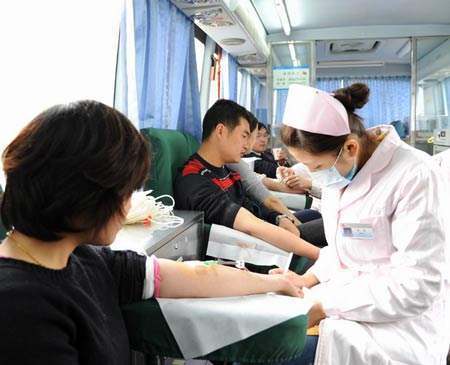 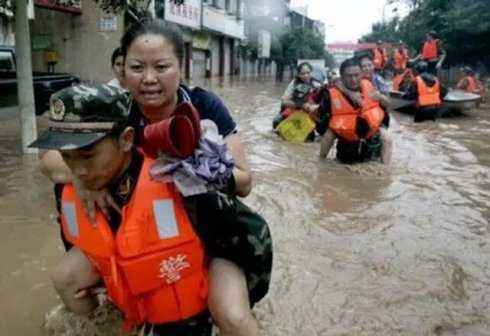 Acts of kindness
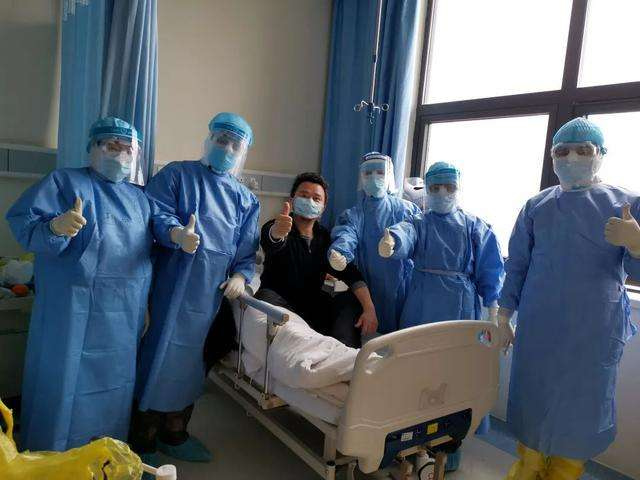 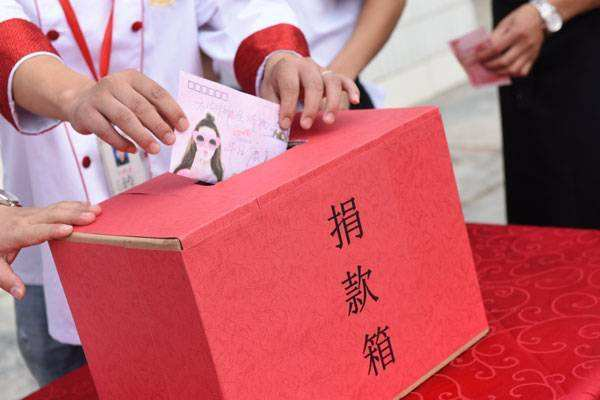 THANK YOU